Igeolvasás
„14Akkor ezt mondta az ÚRisten a kígyónak: Mivel ezt tetted, átkozott légy minden állat és minden mezei vad közt: hasadon járj, és port egyél egész életedben!  15Ellenségeskedést támasztok közted és az asszony közt, a te utódod és az ő utódja közt: ő a fejedet tapossa, te meg a sarkát mardosod. 16Az asszonynak ezt mondta: Igen megnövelem terhességed fájdalmát, fájdalommal szülöd gyermeked, mégis vágyakozol férjed után, ő pedig uralkodni fog rajtad. 17Az embernek pedig ezt mondta: Mivel hallgattál feleséged szavára, és ettél arról a fáról, amelyről azt parancsoltam, hogy ne
egyél, legyen a föld átkozott miattad, fáradsággal élj belőle egész életedben! 18Tövist és bogáncsot hajt neked, és a mező növényét eszed. 19Arcod verejtékével eszed a kenyeret, míg visszatérsz a földbe, mert abból vétettél. Bizony por vagy, és vissza fogsz térni a porba! 20Az ember Évának nevezte el a feleségét, mert ő lett az anyja minden élőnek. 21Az ÚRisten pedig bőrruhát készített az embernek és feleségének, és felöltöztette őket. 22Azután ezt mondta az ÚRisten: Íme az ember olyanná lett, mint miközülünk egy: tudja, mi a jó, és mi a rossz. Most azért, hogy ne nyújthassa ki kezét, és ne szakíthasson az élet fájáról is, hogy egyék, és örökké éljen,
23kiűzte az ÚRisten az Éden kertjéből, hogy művelje a földet, amelyből vétetett. 24És miután kiűzte az embert, odaállította az Éden kertje elé a kerúbokat és a villogó lángpallost, hogy őrizzék az élet fájához vezető utat.” I Móz 3,14-24
Igehirdetés
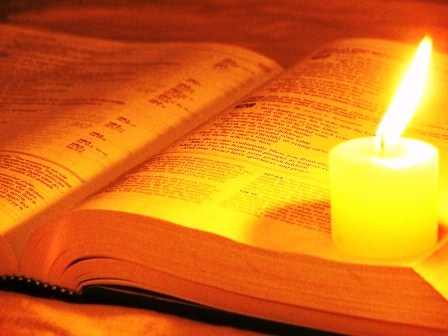 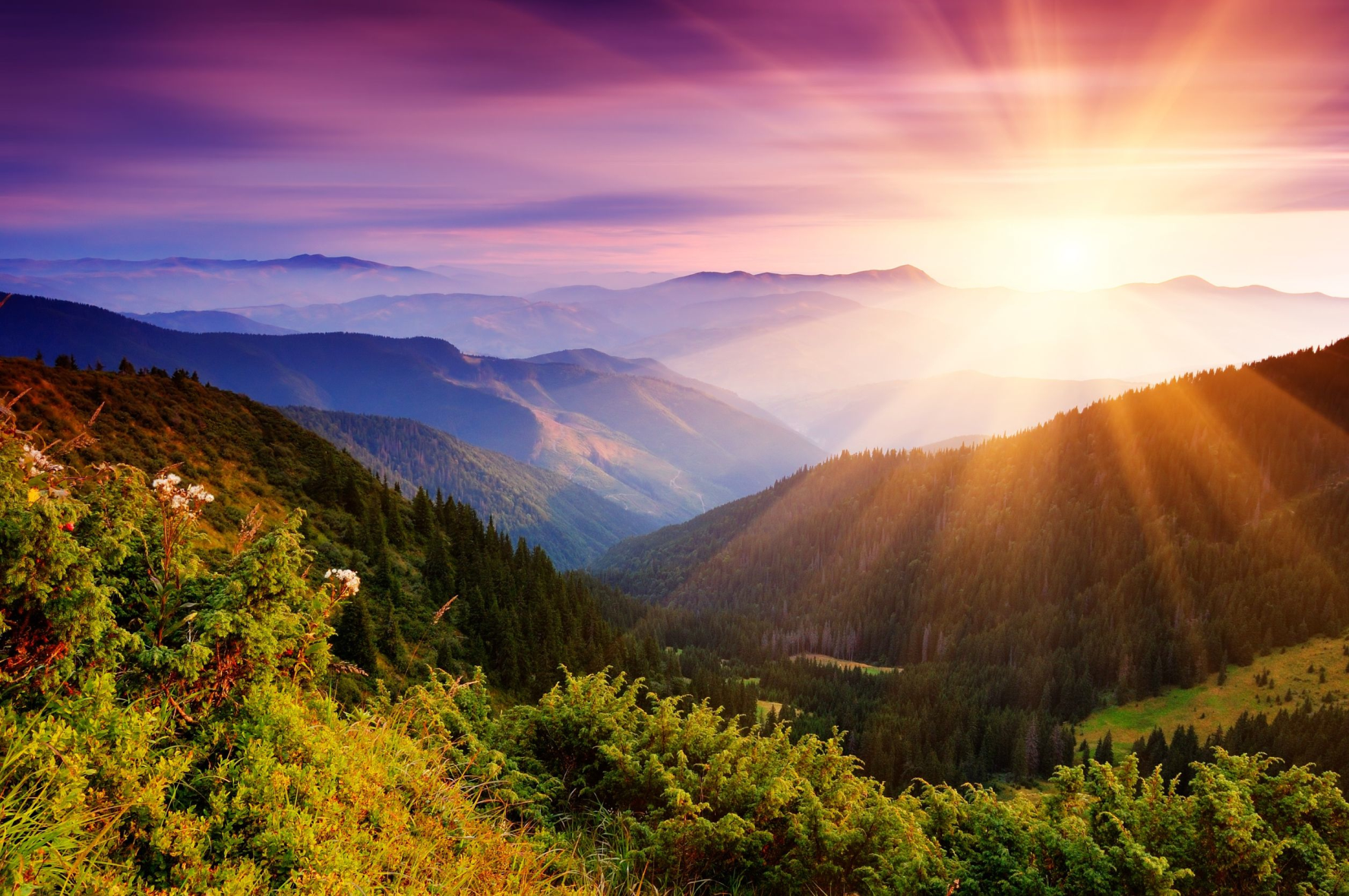 „Látta Isten, hogy minden, amit teremtett, íme, igen jó!”
„Dehogy haltok meg! Hanem jól tudja Isten, hogy ha esztek belőle, megnyílik a szemetek, és olyanok lesztek, mint az Isten: tudni fogjátok, mi a jó, és mi a rossz.” I Móz 3,4b-5
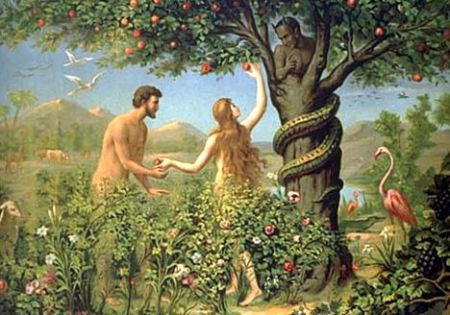 „A kert minden fájáról szabadon ehetsz, de a jó és a rossz tudásának fájáról nem ehetsz, mert ha eszel róla, meg kell halnod.” I Móz 2,16-17
A BŰN következményei
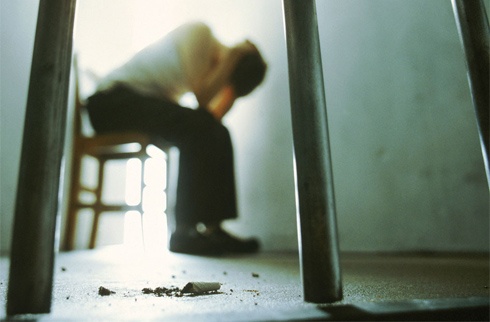 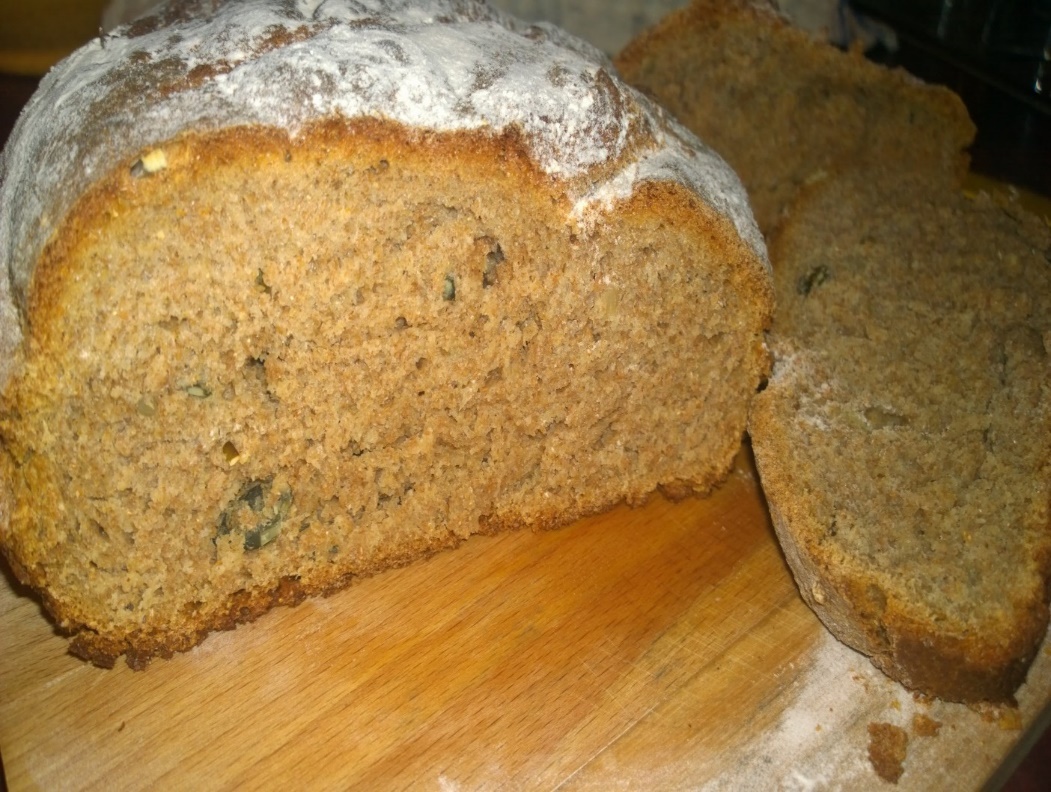 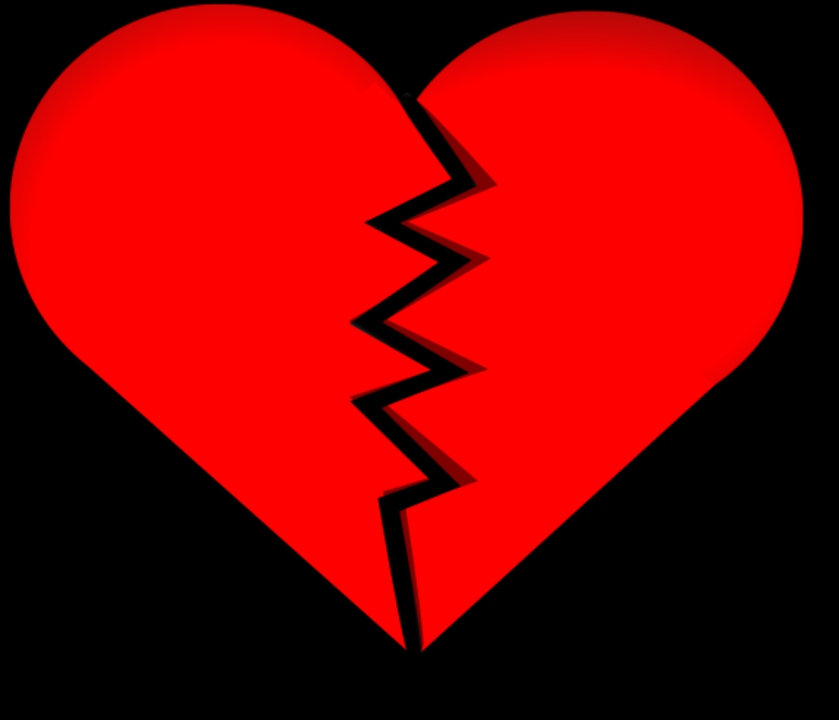 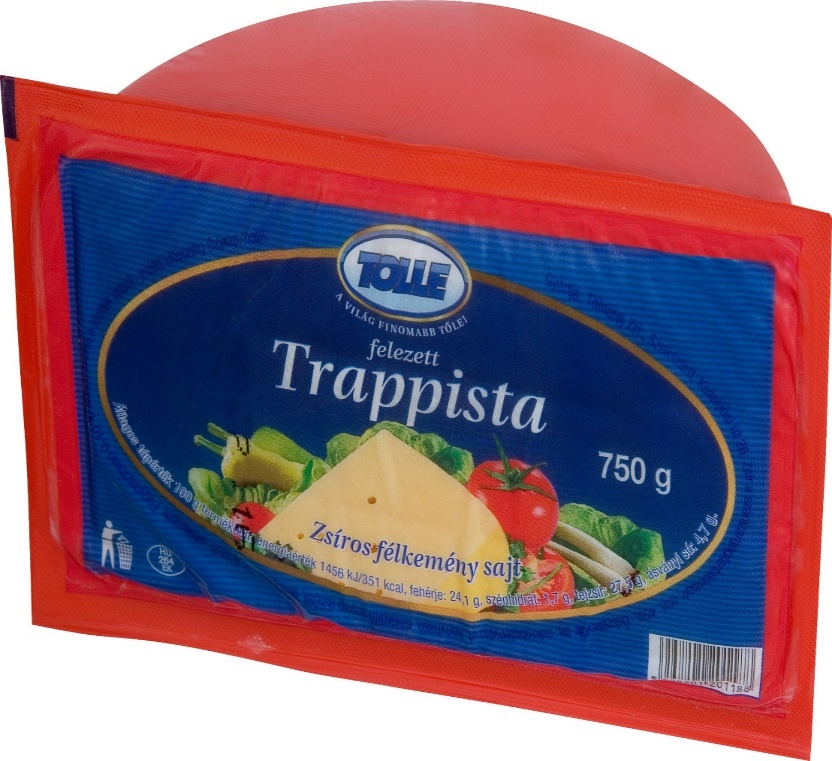 „Adjad, fiam, a te szívedet nékem…” 
Péld 23,26
„Mondta pedig Péter: Anániás, miért foglalta el a Sátán a te szívedet…?” ApCsel 5,33

ἐπλήρωσεν (πληρόω) szót jelentése:

„elfoglal, betölt, tele van, teljessé tesz”
„14Mert mindenki saját kívánságától vonzva és csalogatva esik kísértésbe. 15Azután a kívánság megfoganva bűnt szül, a bűn pedig kiteljesedve halált nemz.” Jk 1,14-15
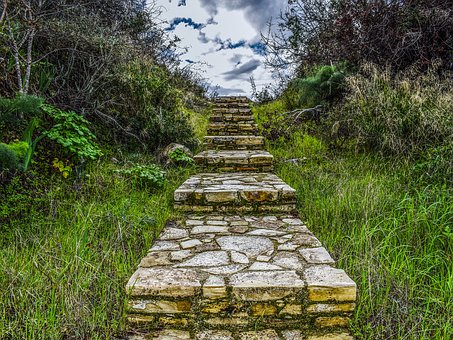 Kívánság
Bűn
Halál
Életem trónja
S Z Í V E M
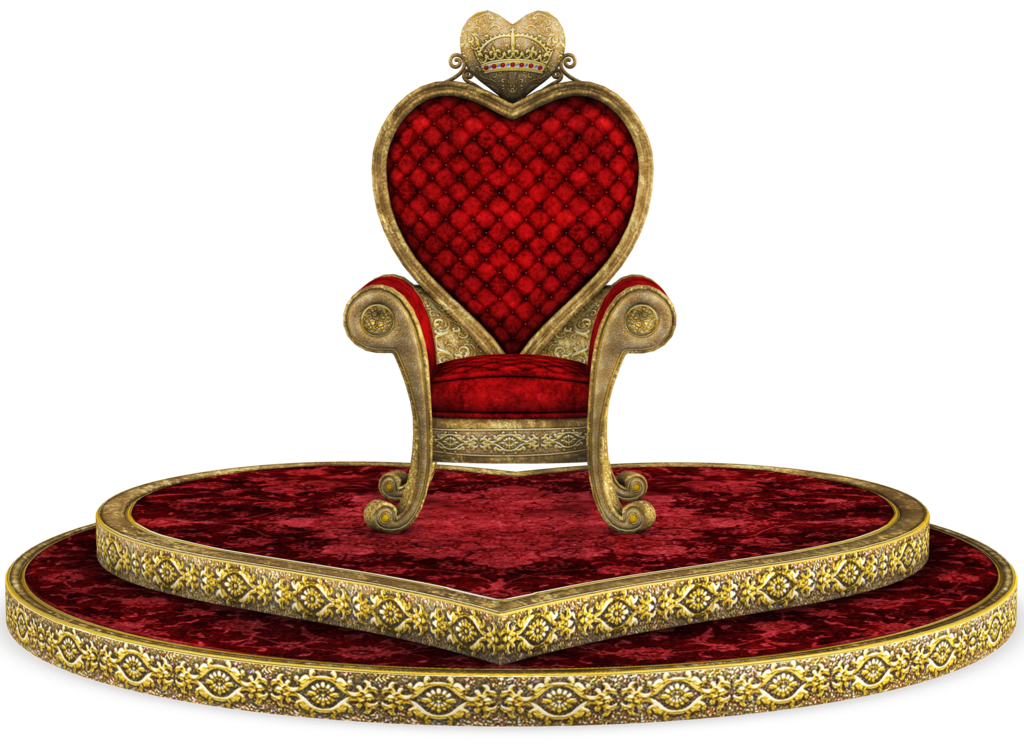 Isten
Életem trónja
S Z Í V E M
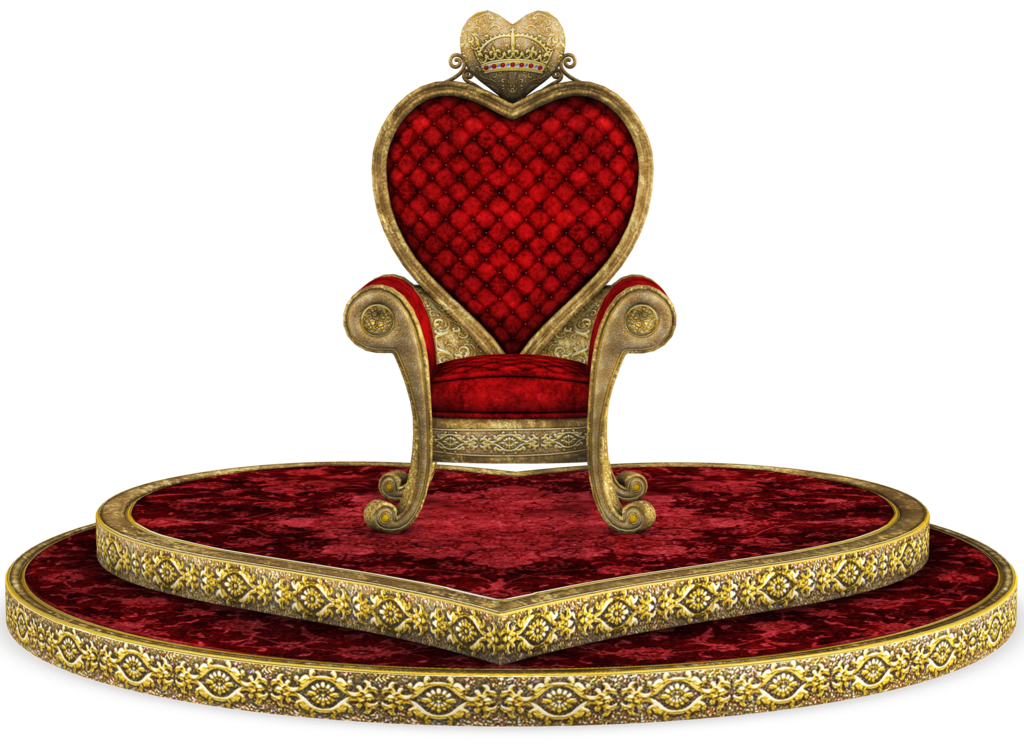 ÉN
Isten
BŰN
BŰNÖK
ÁLLAPOT
ÁLLAPOT
következménye
Nem azért vagyunk bűnösök, mert vétkezünk, 
hanem azért vétkezünk, mert bűnösök lettünk!
„Nincsen igaz ember egy sem. […]Mert nincs különbség: 23mindenki vétkezett, és híjával van az Isten dicsőségének.”
 Róm 3,10b.22b-23
„2Igen nagy hiábavalóság - mondja a Prédikátor -, igen nagy hiábavalóság! Minden hiábavalóság! 3Mi haszna van az embernek minden fáradozásából, ha fáradozik a nap alatt? 4Nemzedékek jönnek, nemzedékek mennek, de a föld örökké megmarad. 5Fölkel a nap, és lemegy a nap, siet vissza arra a helyre, ahol majd újból fölkel. 6A szél fúj délre, majd északnak fordul, körbefordul a szél járása, és visszatér oda, ahonnan elindult. 7Minden folyó a tengerbe ömlik, és a tenger mégsem telik meg, pedig ugyanoda folynak a folyók, újra meg újra oda folynak.
8Minden dolog fárasztó, el sem tudja mondani az ember. Szemünk nem győz eleget nézni, fülünk nem tud eleget hallani. 9Ami volt, ugyanaz lesz majd, és ami történt, ugyanaz fog történni, mert nincs semmi új a nap alatt.”. Vagy hasonlókat olvasunk a fáradozásról: „18Meggyűlöltem mindazt, amit fáradsággal szereztem, míg fáradoztam a nap alatt, mert más emberre kell hagynom, aki utánam következik. 19Ki tudja, hogy bölcs lesz-e, vagy ostoba? És mégis rendelkezni fog mindazzal, amit fáradsággal szereztem, míg bölcsen fáradoztam a nap alatt. Ez is hiábavalóság!
20Odáig jutottam, hogy már kétségbeestem minden szerzeményem miatt, amiért fáradoztam a nap alatt. 21Mert van olyan ember, aki bölcsességgel, tudással és rátermettséggel fáradozott, és olyan emberre kell hagynia vagyonát, aki nem dolgozott érte. Ez is hiábavalóság és nagyon rossz dolog. 22Mert mi jut az embernek mindabból, amit fáradsággal és teljes odaadással szerzett a nap alatt, 23hiszen mindennap fájdalom és bosszúság gyötri, és még éjjel sincs nyugta szívének?! Ez is hiábavalóság! 24Nincs hát jobb dolog, mint ha az ember eszik, iszik,
és jól él fáradságos munkájából. De beláttam, hogy Isten kezéből jön ez is. 25Mert ugyan ki ehetik, és ki lehet vígan nála nélkül? 26Mert annak az embernek, akit Ő jónak talál, bölcsességet, tudást és örömöt ad. A bűnöst pedig azzal veri meg, hogy gyűjtsön és halmozzon, azután annak hagyja, akit Isten jónak talál. Ez is hiábavalóság és hasztalan erőlködés.”. Préd 2,12-26
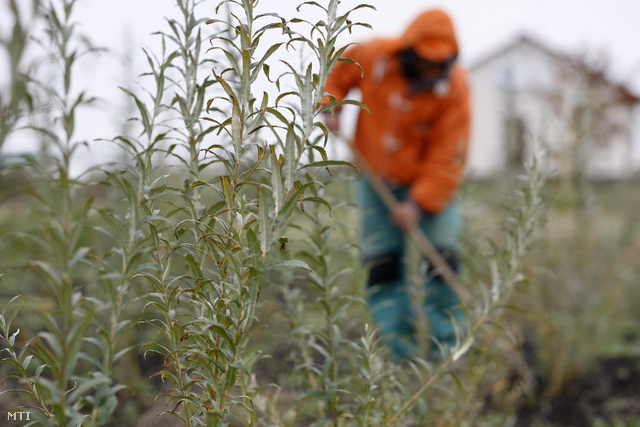 „fáradsággal élj belőle egész életedben! Tövist és bogáncsot hajt neked”
„Nincsen igaz ember egy sem” […] „12Mind elhajlottak, valamennyien megromlottak, és nincsen, aki jót tegyen, nincs egyetlen egy sem. 13Nyitott sír a torkuk, nyelvükkel ámítanak, kígyóméreg az ajkukon; 14szájuk átokkal és keserűséggel van tele. 15Lábuk gyors a vérontásra, 16romlás és nyomorúság jár a nyomukban, 17és a békesség útját nem ismerik…” Róm 3,10-17
IGAZ (ember)
I G A Z
GAZ (ember)
„Mert nincs különbség: 23mindenki vétkezett, és híjával van az Isten dicsőségének.” Róm 3,23.
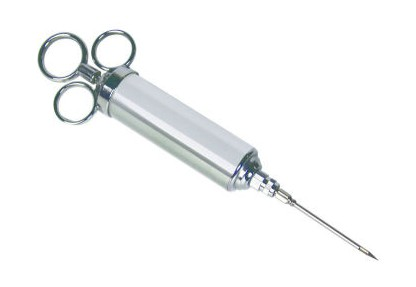 A bűn fájdalmának érzéstelenítése
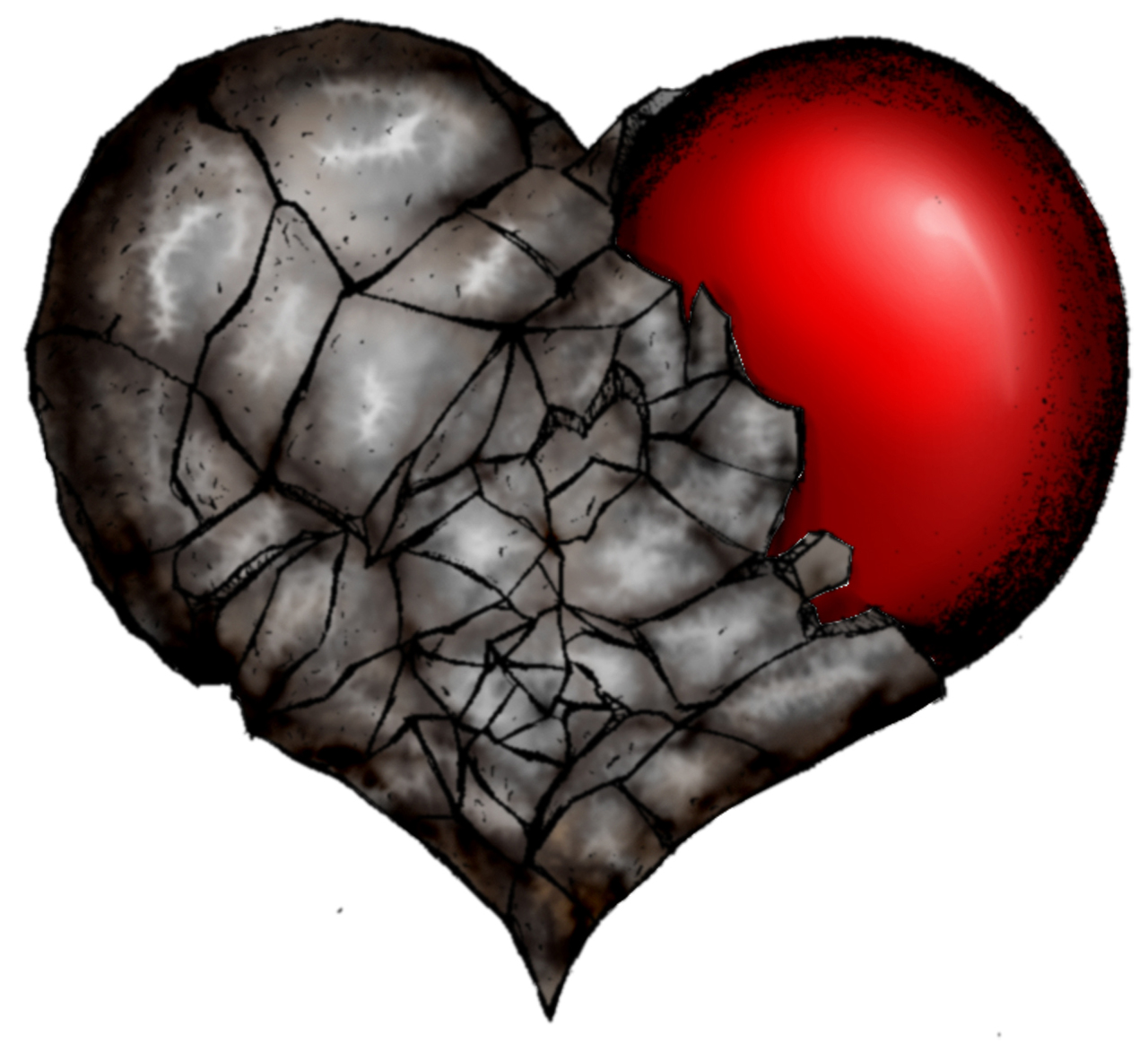 Kőszív
A bűn következménye:
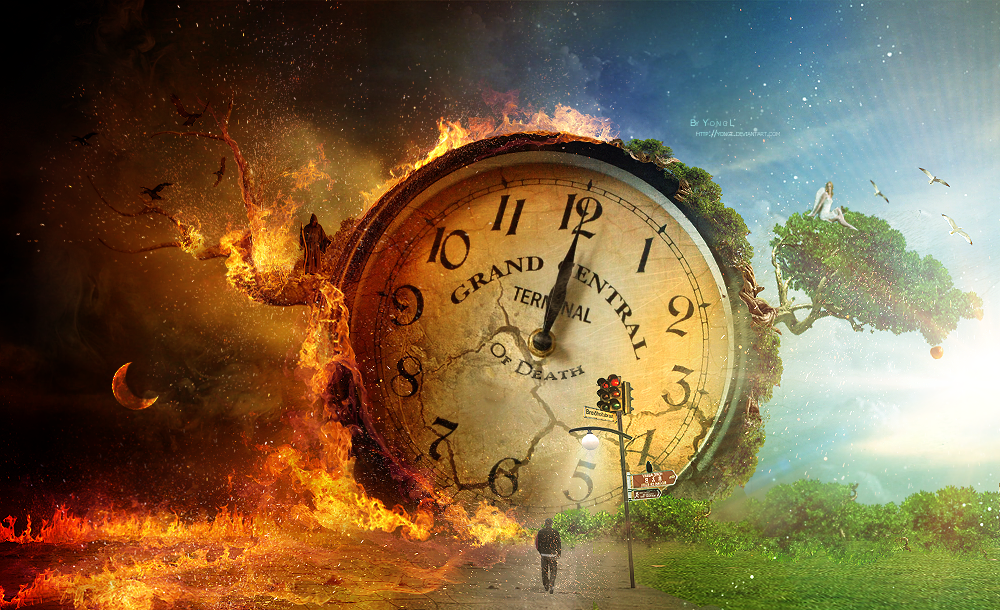 „meg kell halnotok!”
„a bűn zsoldja a halál (a kárhozat)”
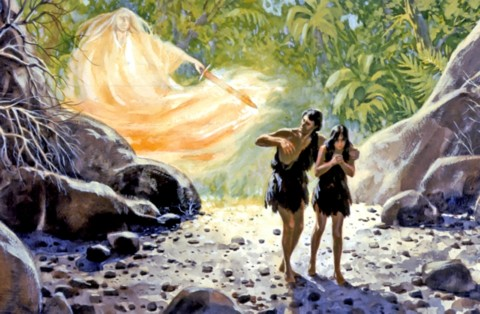 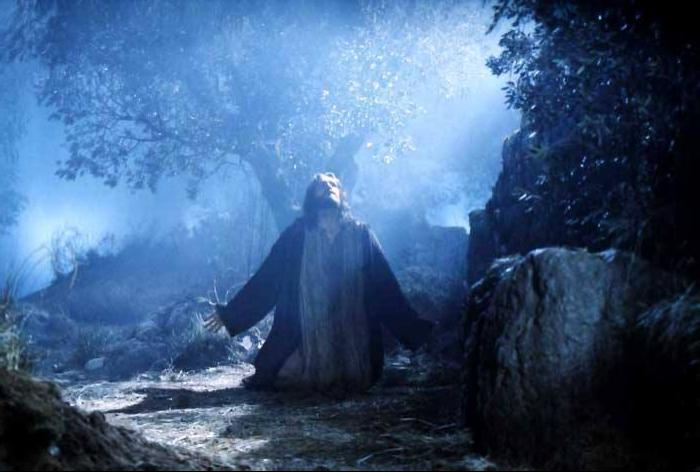 Életem trónja
S Z Í V E M
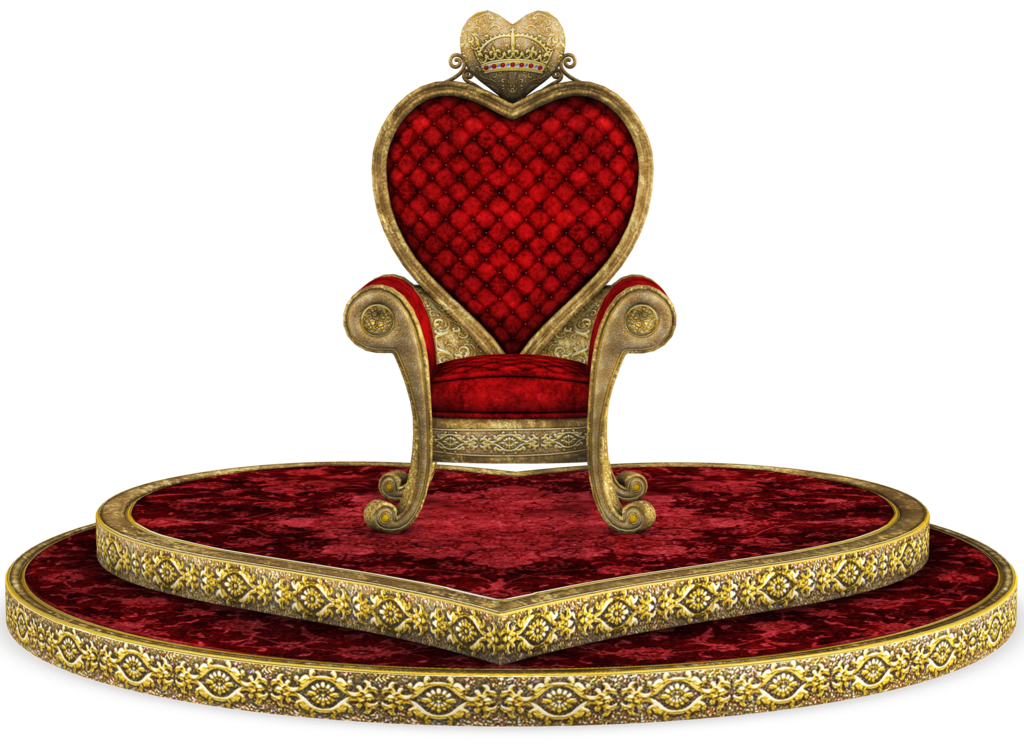 Isten
A bűn büntetését másra hárította, 
hogy helyére kerüljön az eredeti állapot!